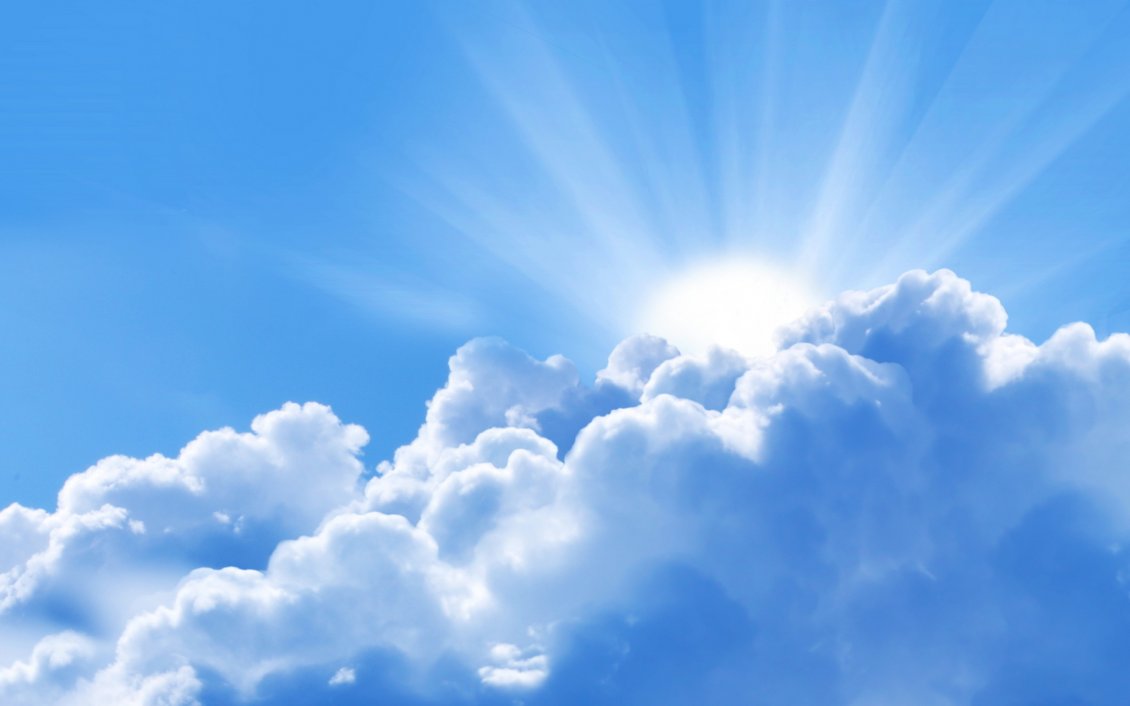 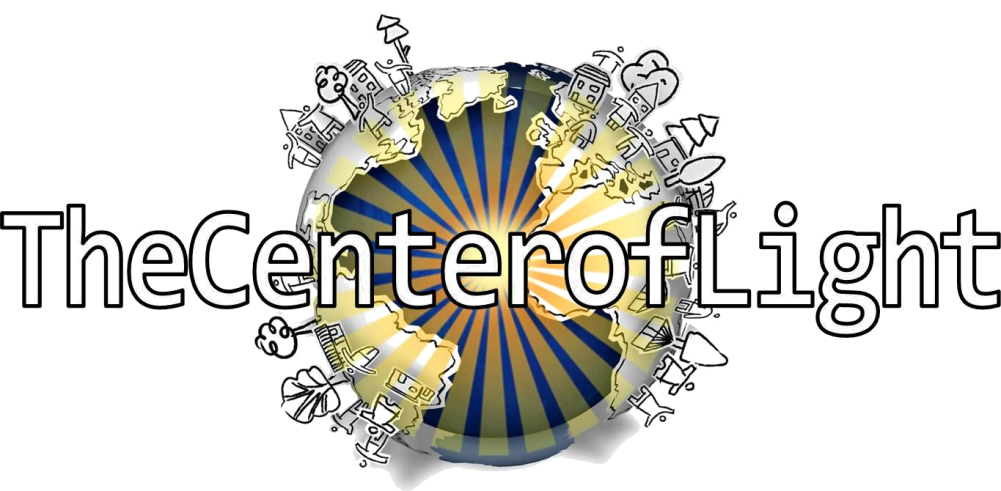 Be a World Changer
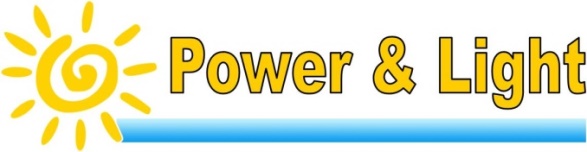 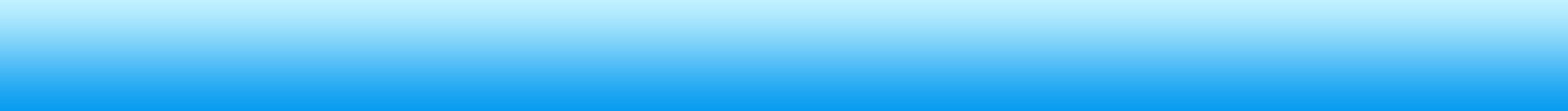 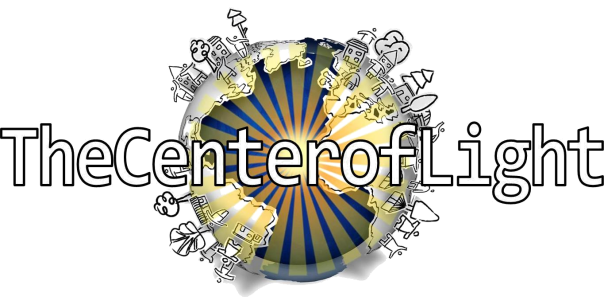 ReviewBuzzer Game
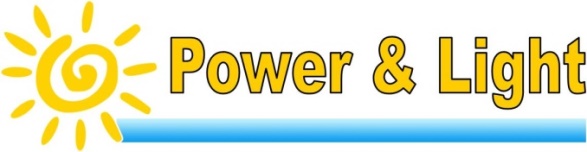 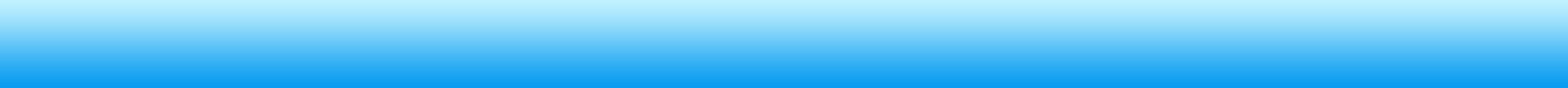 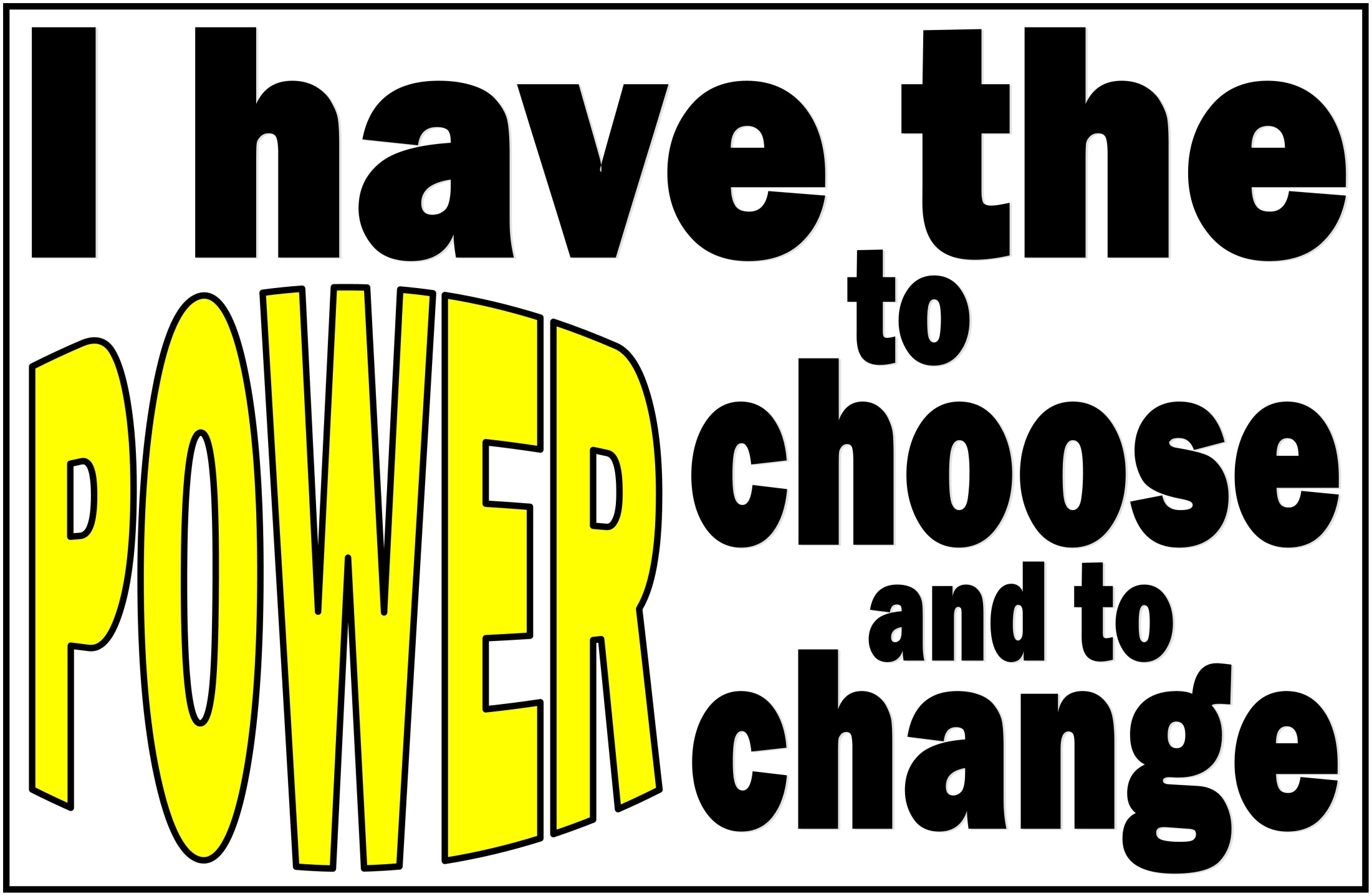 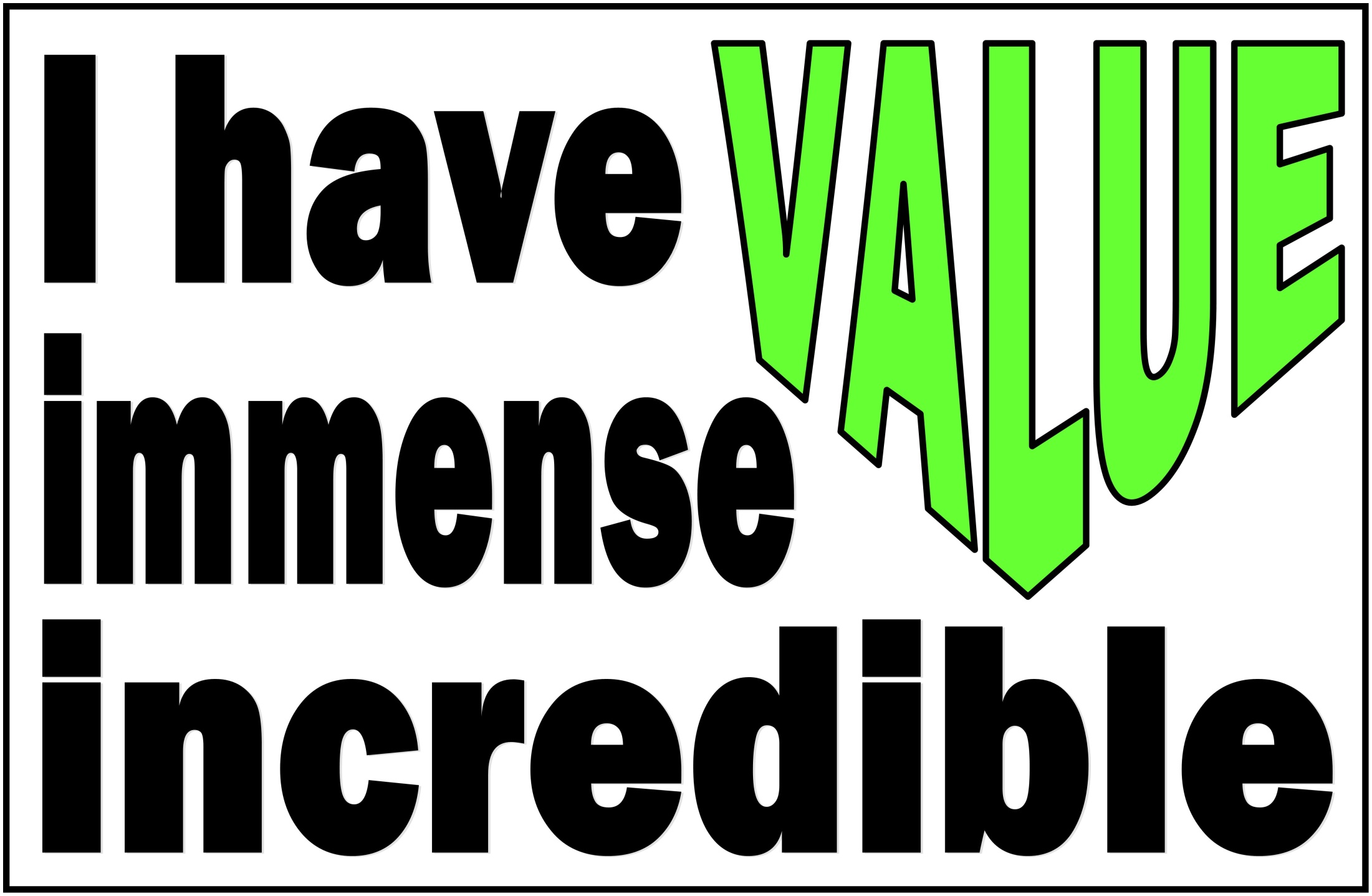 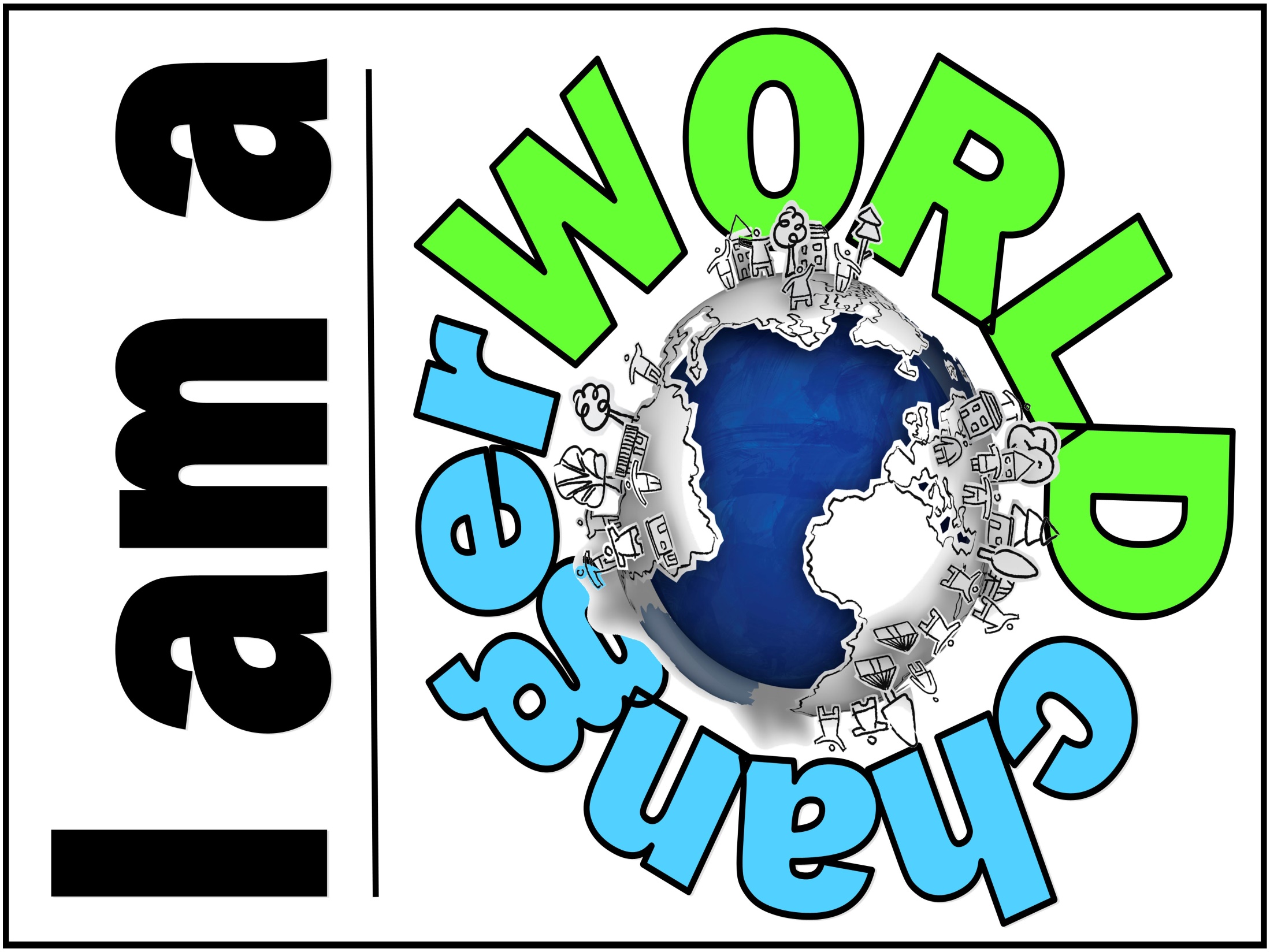 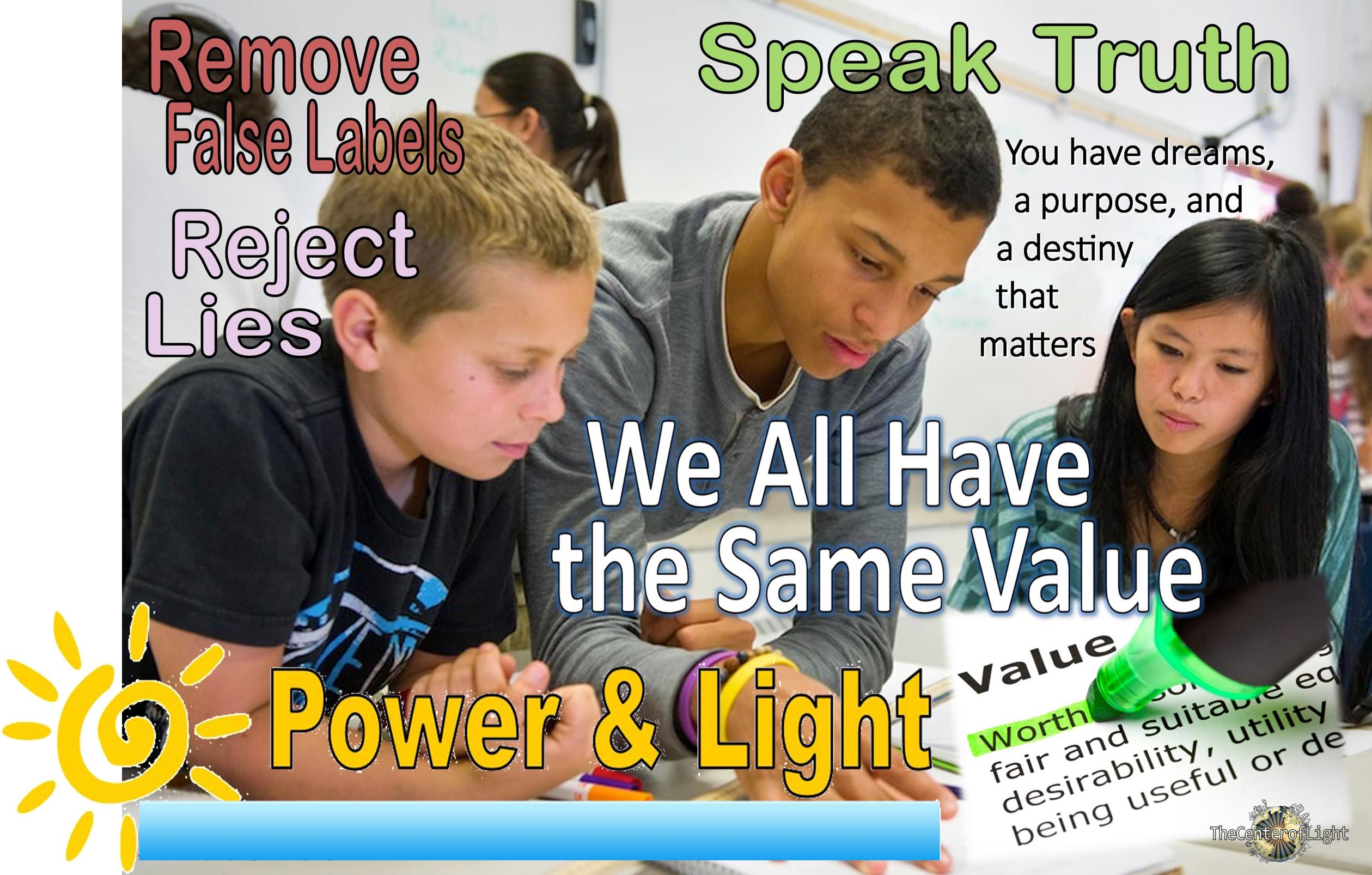 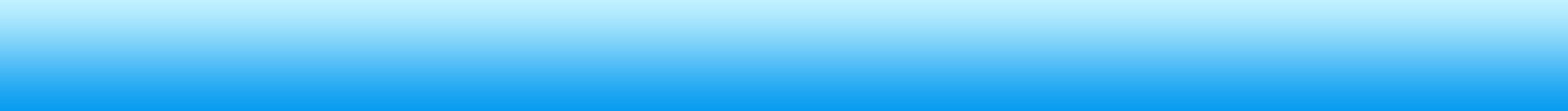 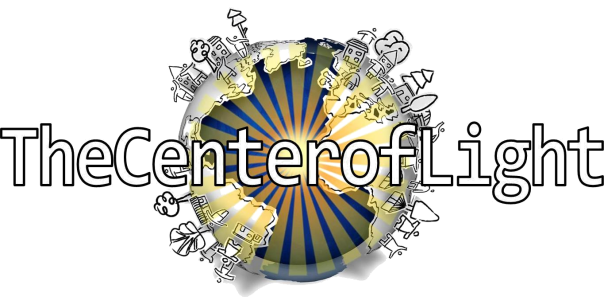 We All Have the Same Value
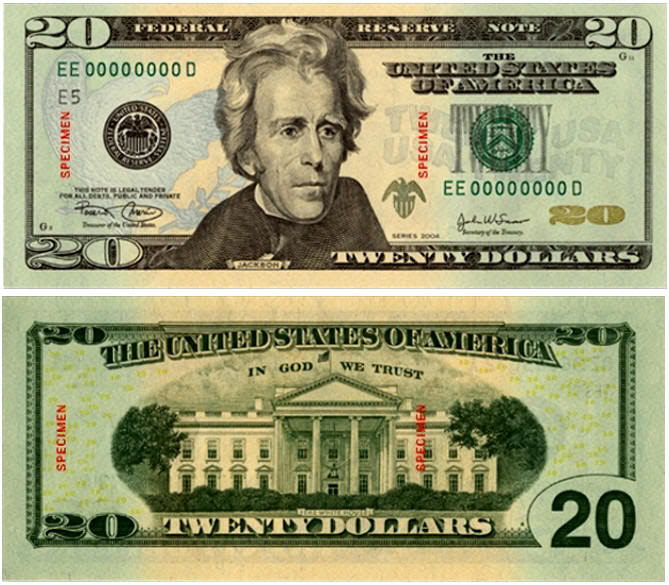 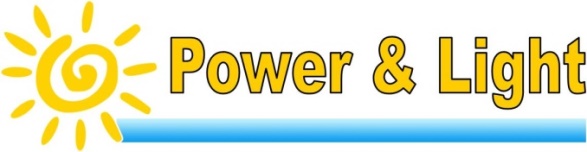 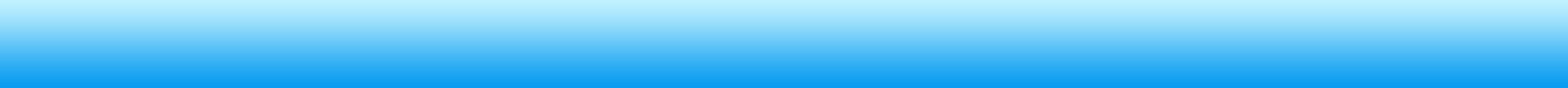 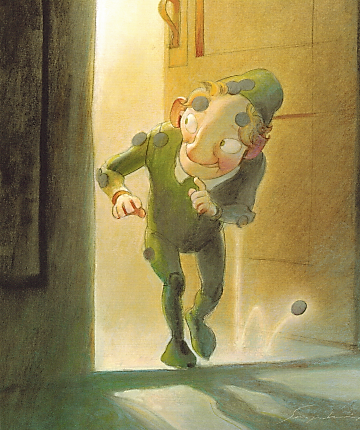 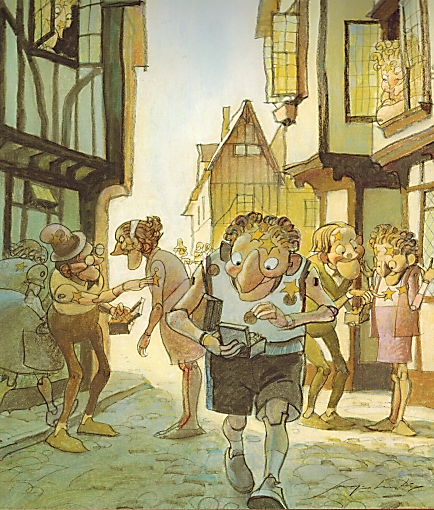 You Are Special – Max Lucado – Sergio Martinez
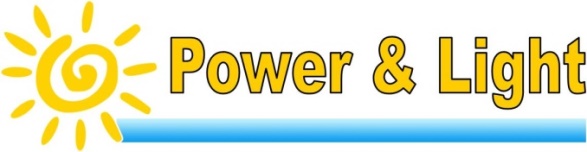 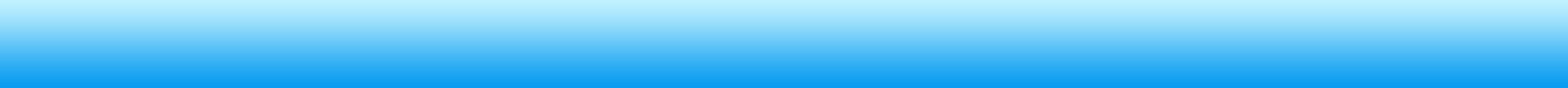 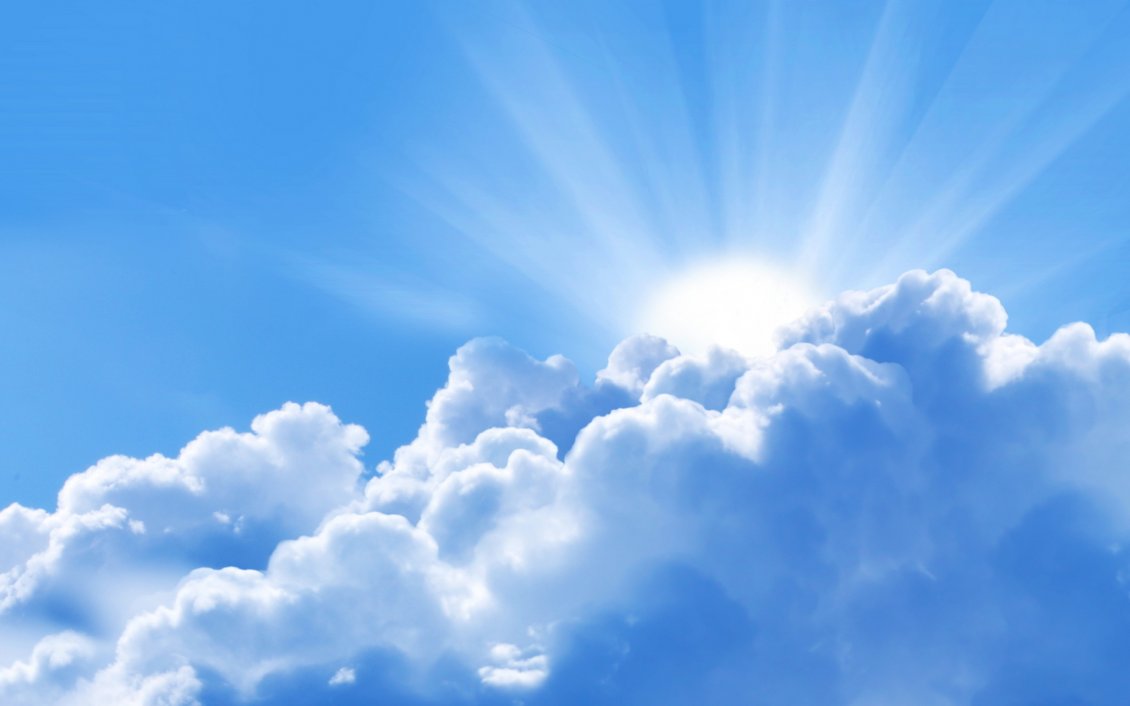 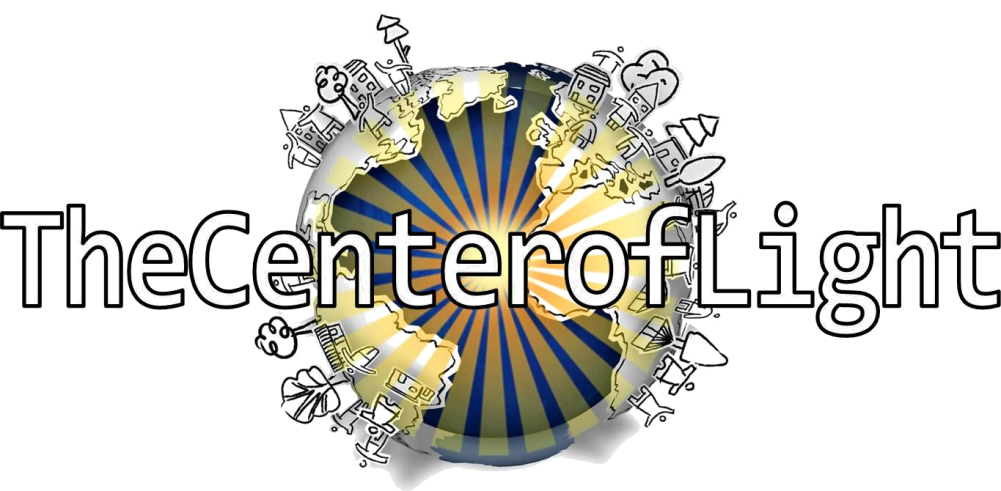 Be a World Changer
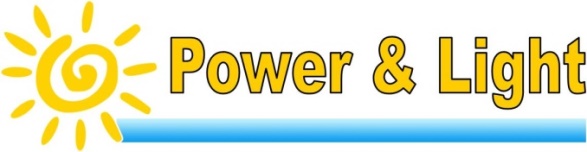 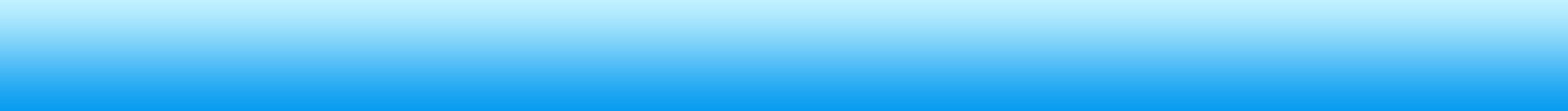 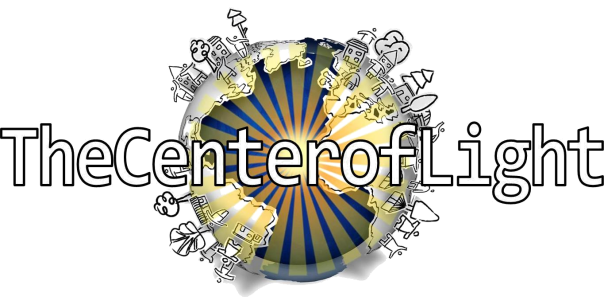 True Value
Our TRUE VALUE never changes!
Sense of Value
What I feel about myself.

What I think about myself.

What I believe to be true about myself.
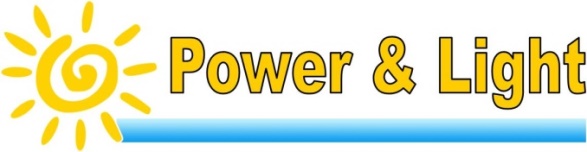 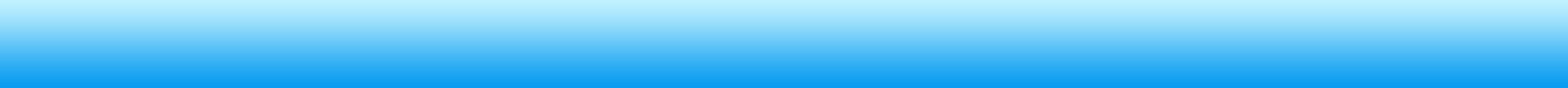 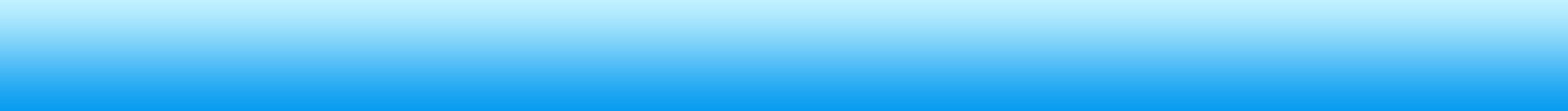 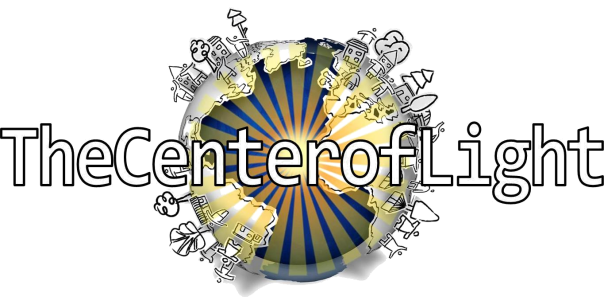 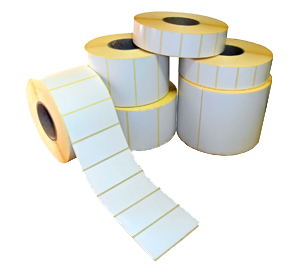 Removing
False Labels
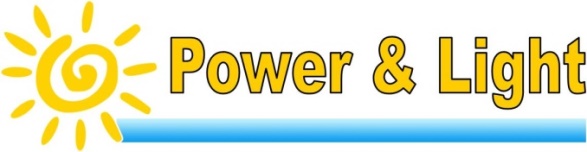 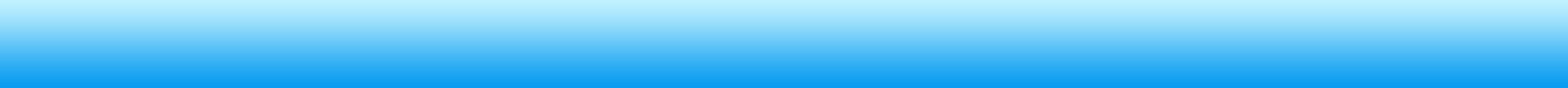 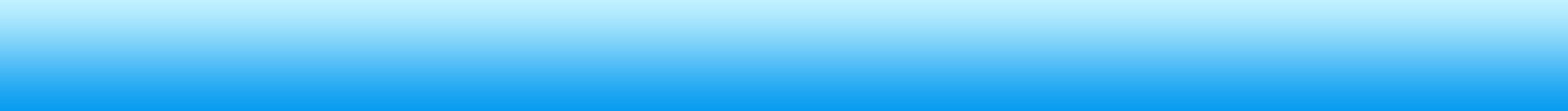 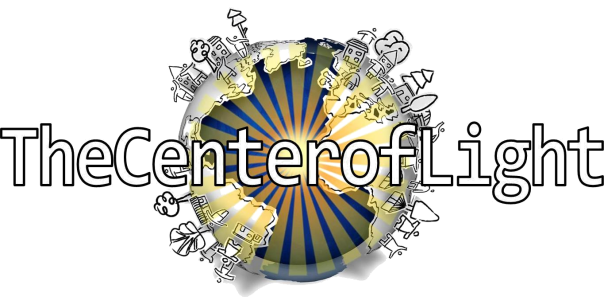 You Have a Purpose:
Dreams & Destiny
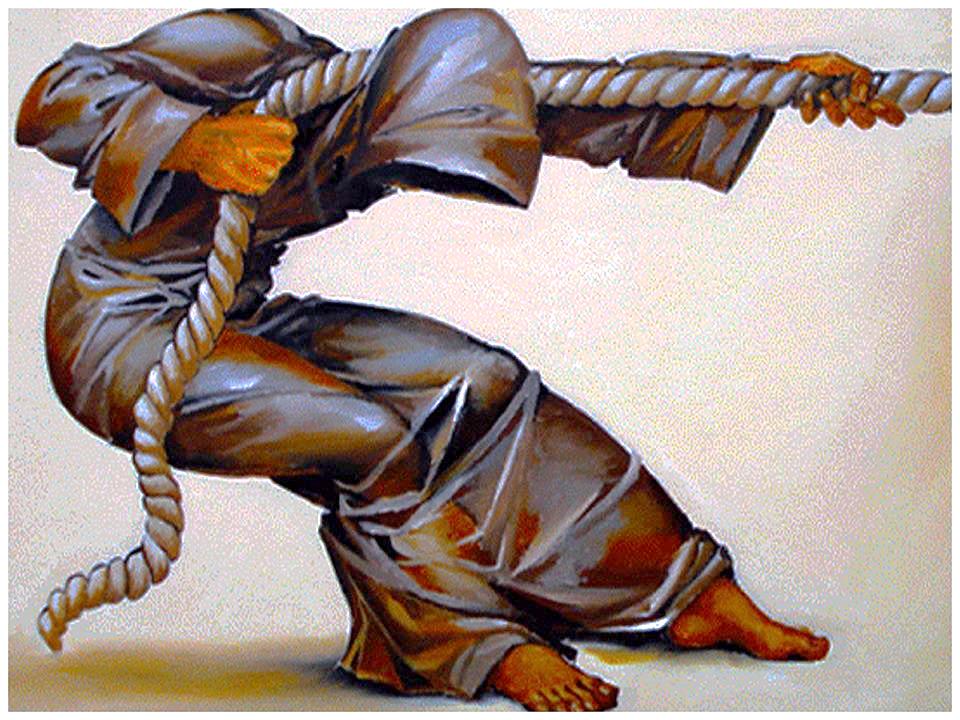 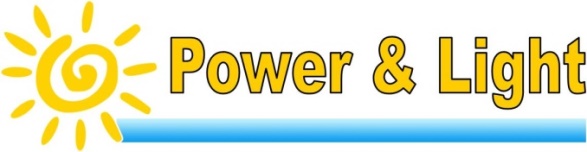 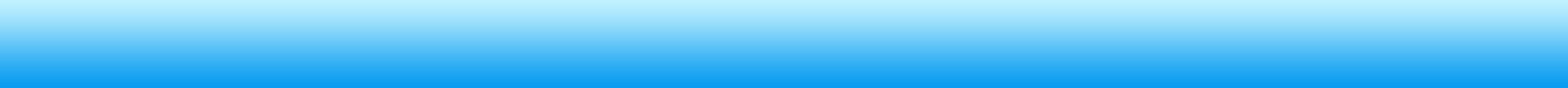 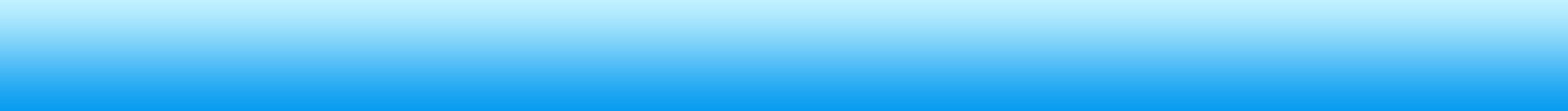 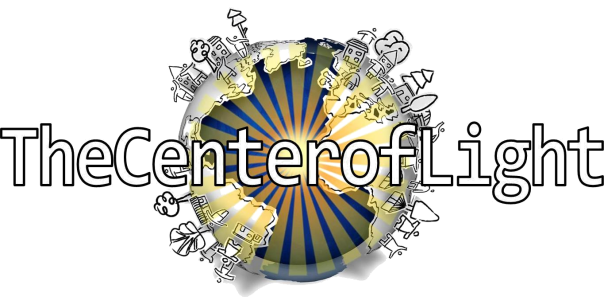 What were Ryan’s dreams, false labels, and sense of value?
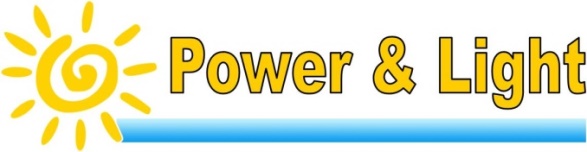 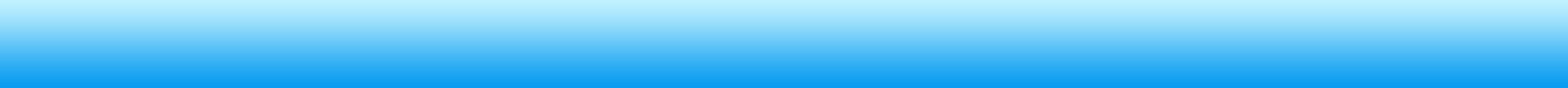 ABC News Bullying Ryan Halligan - 9 mins
https://www.youtube.com/watch?v=RGwYPAMJeh0&list=PLdvsI_MCEsHRDoP3PBAMzxsmgP4FQUBok&index=3
Ryan’s Story – 3.5 mins
https://www.youtube.com/watch?v=daSdsh5ssdA&list=PLdvsI_MCEsHRDoP3PBAMzxsmgP4FQUBok&index=2
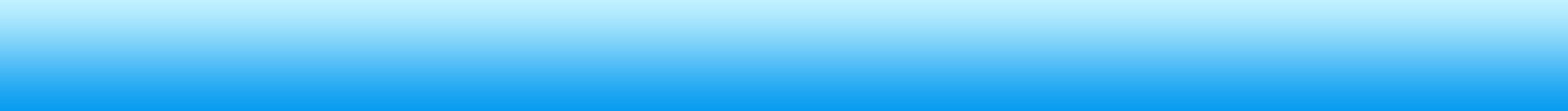 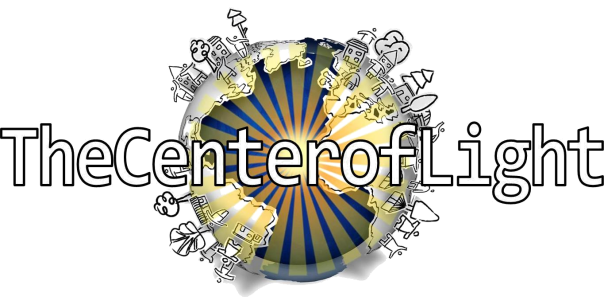 Speaking Truth:
Value Seat
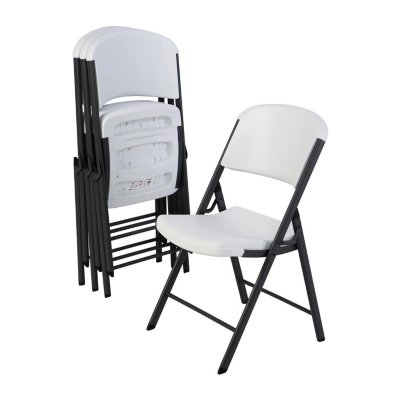 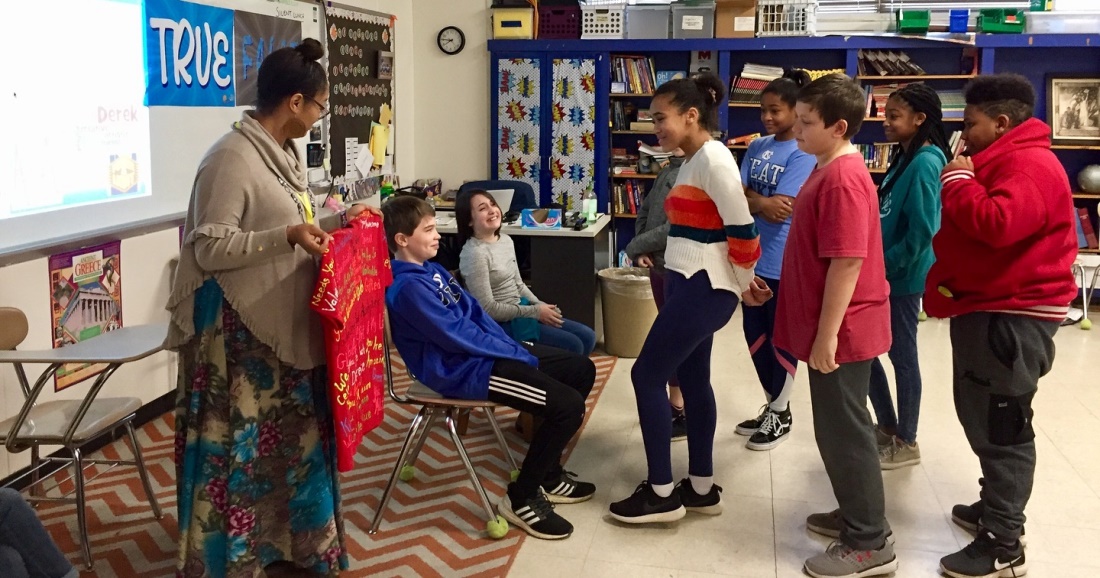 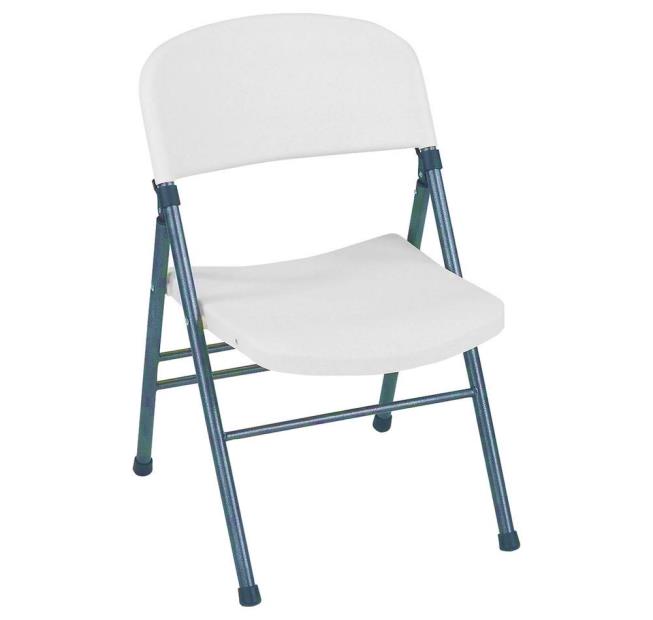 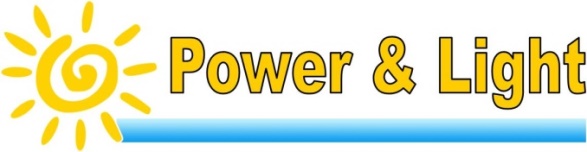 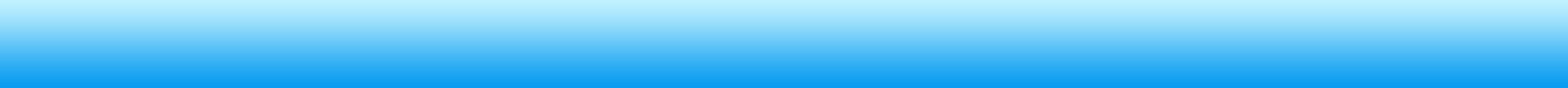 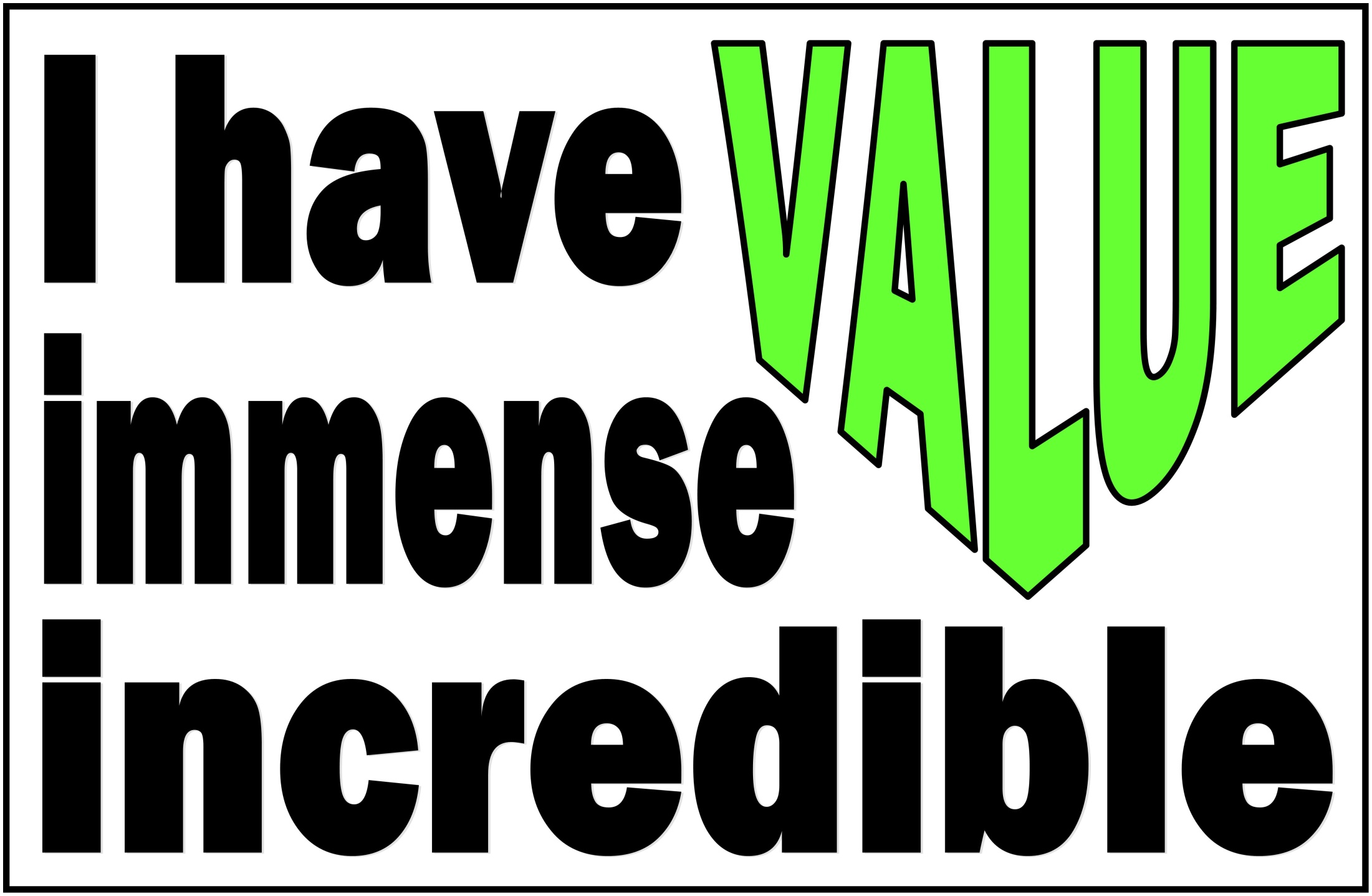 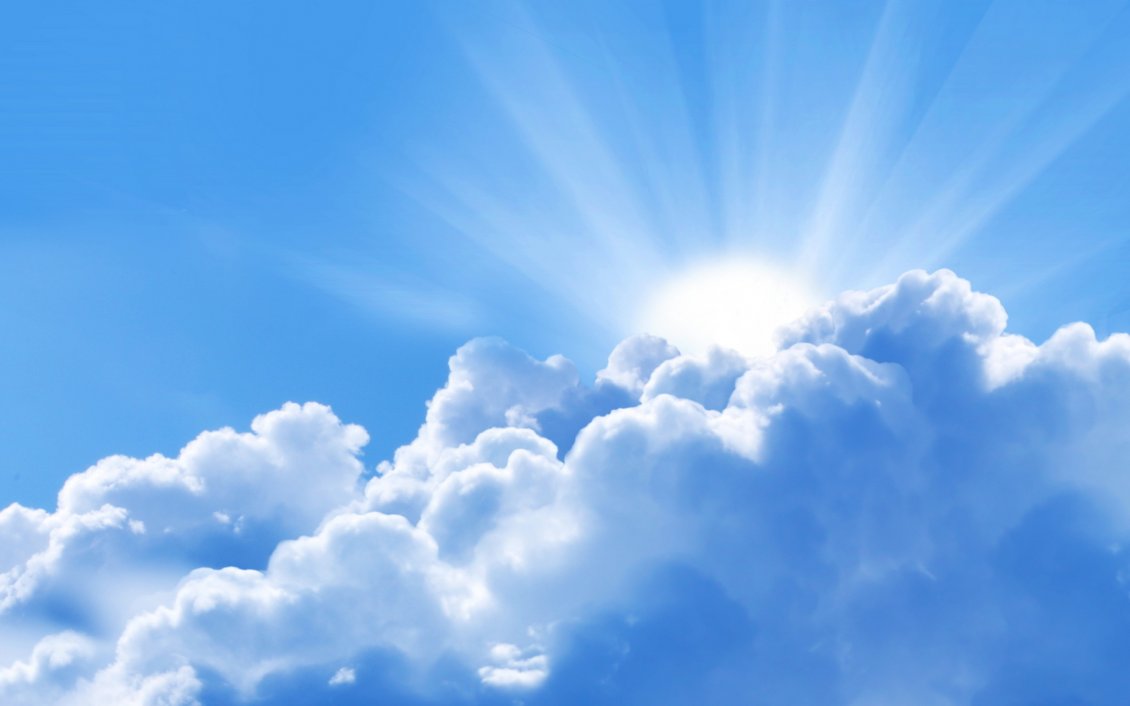 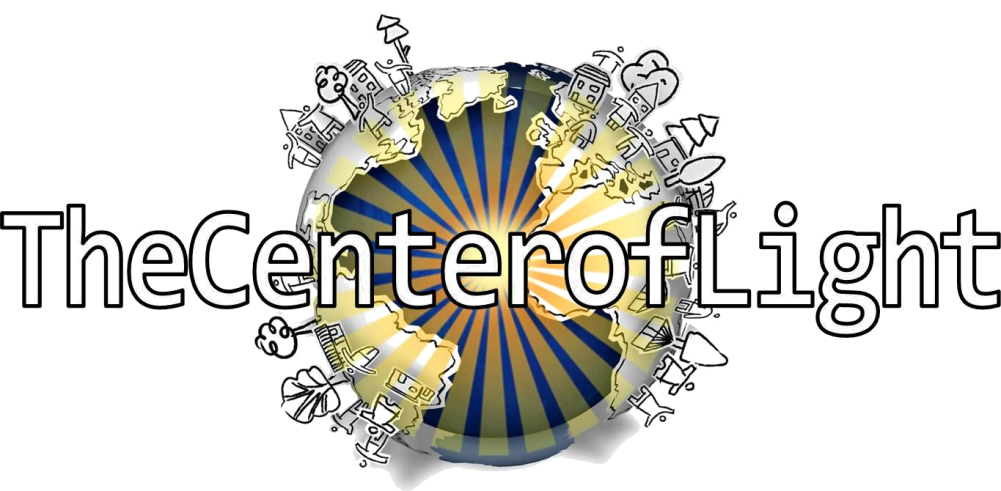 Be a World Changer
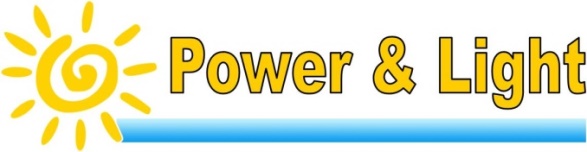 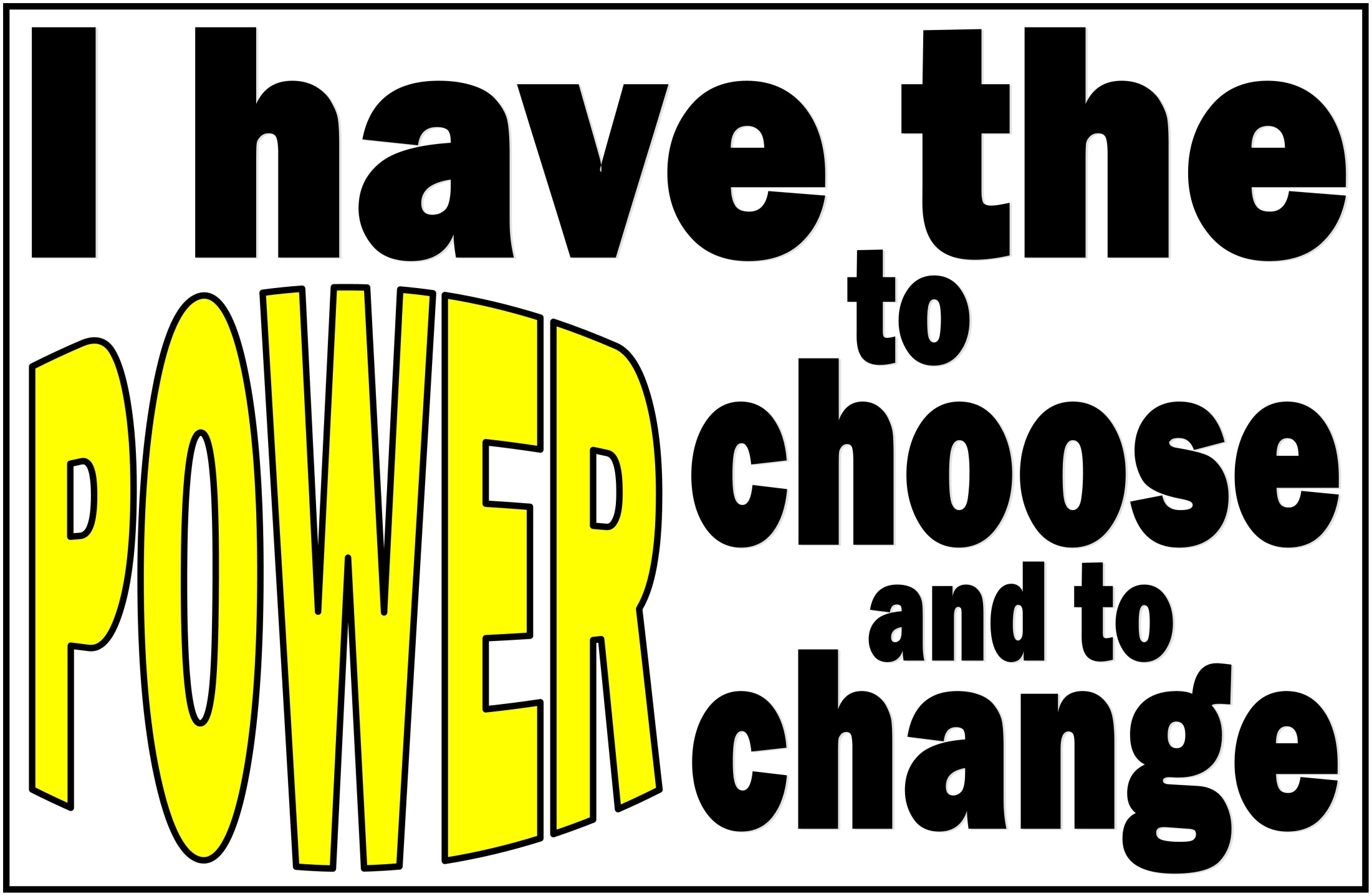 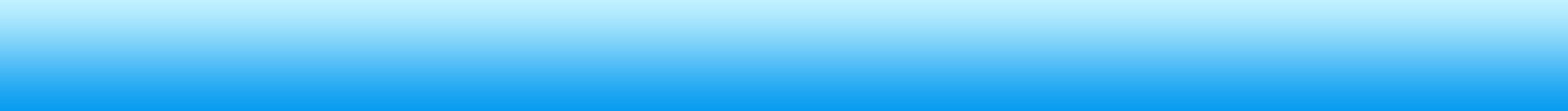 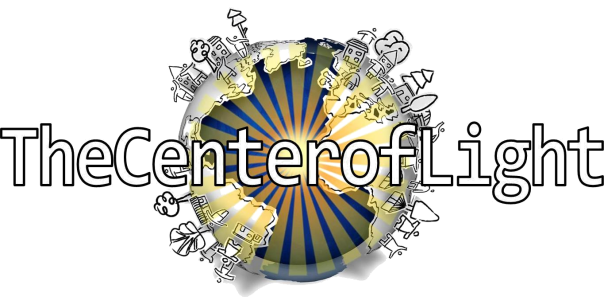 Fruit
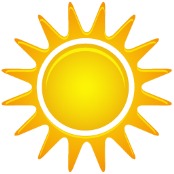 Light
darkness
Good
Bad
&
planting good seeds
good choices
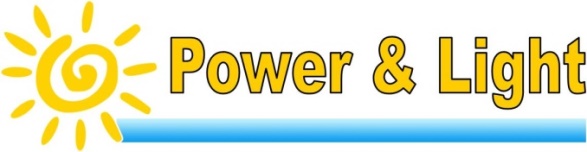 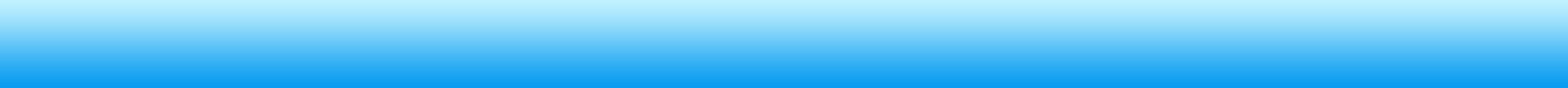 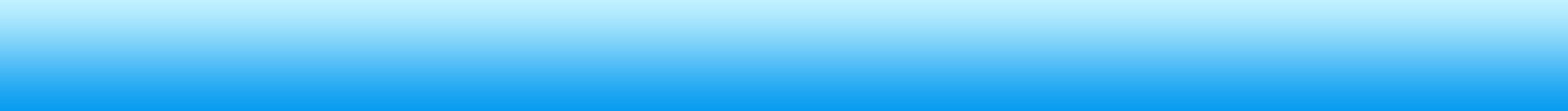 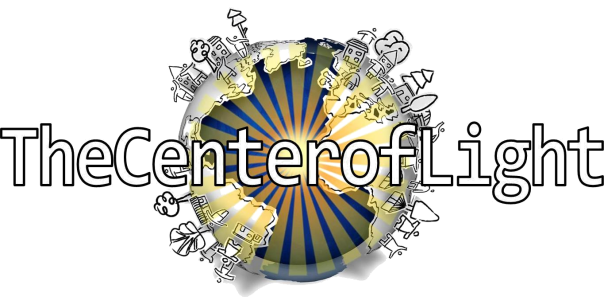 Splat Game
True
False
&
Light
Darkness
&
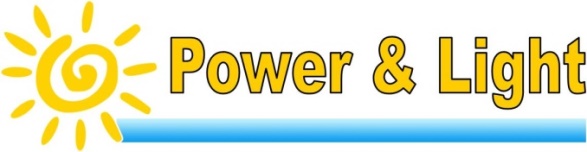 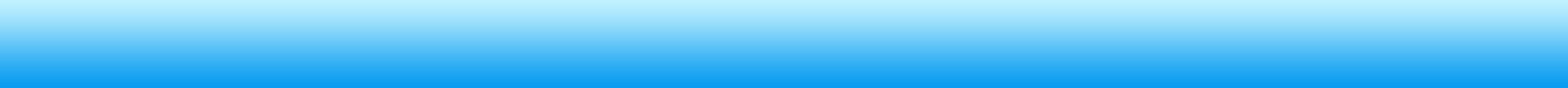 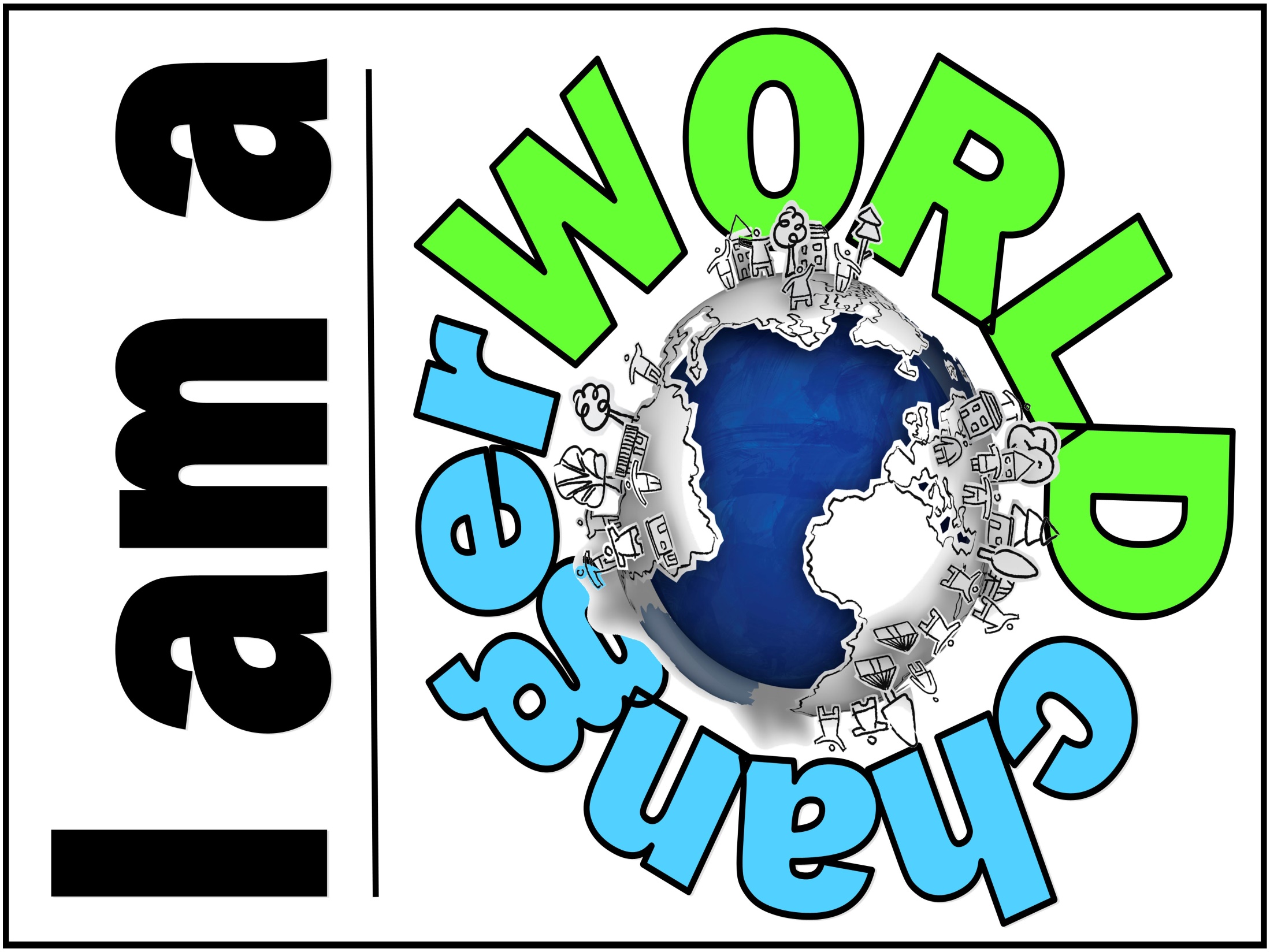 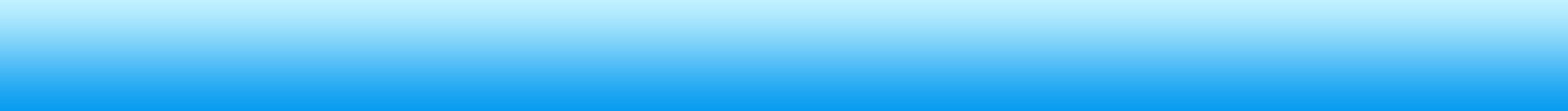 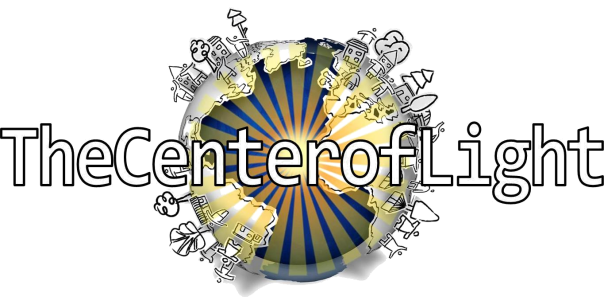 impact of opening doors
Doorman
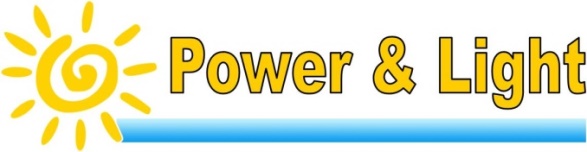 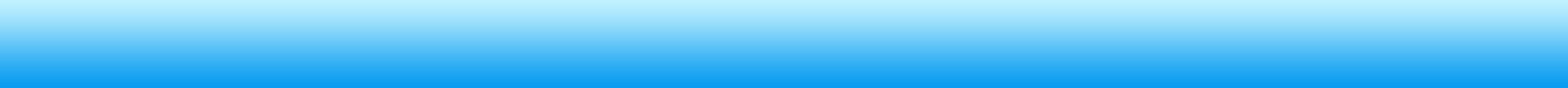 https://www.youtube.com/watch?v=4uPLzI6DNJ0
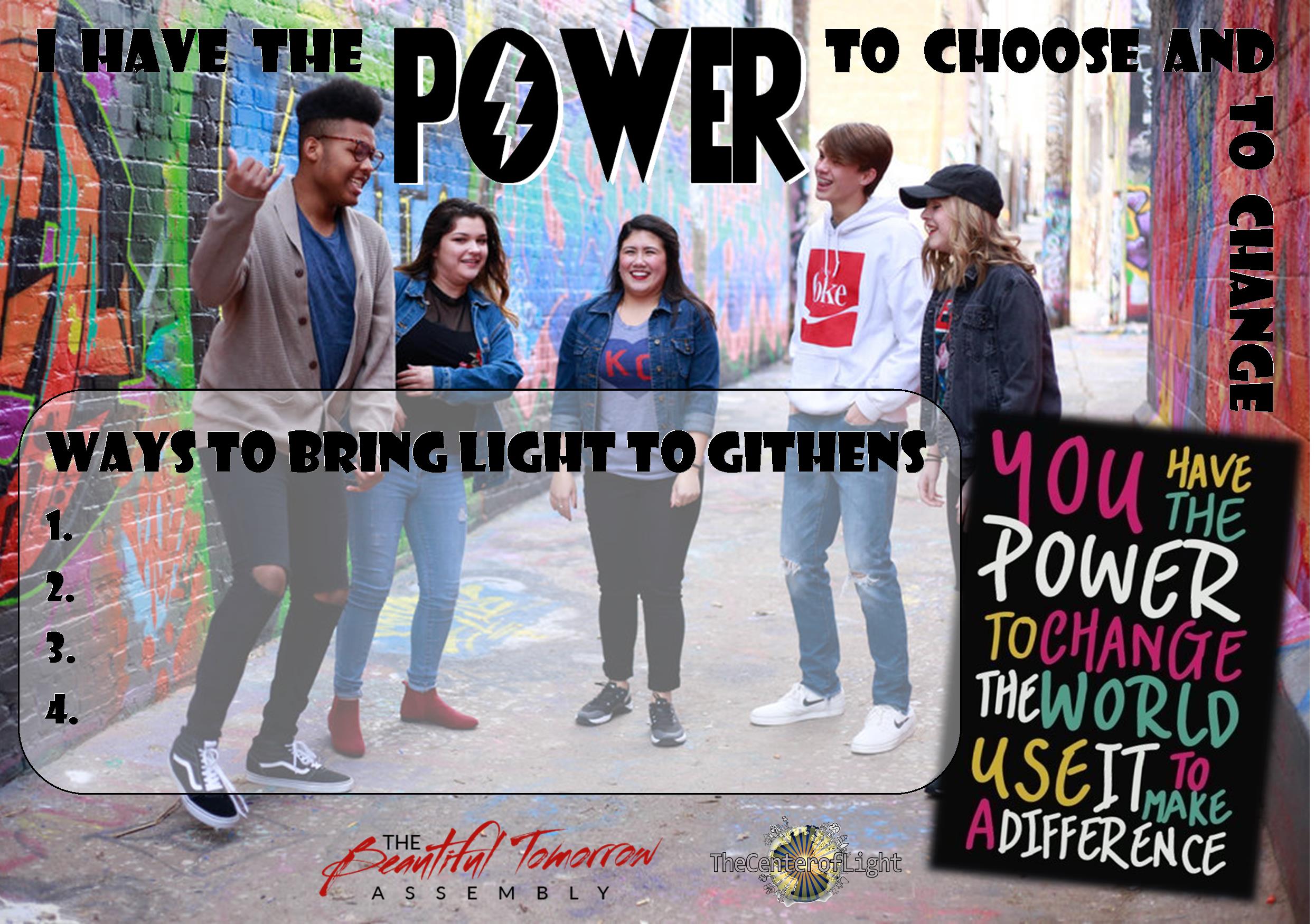 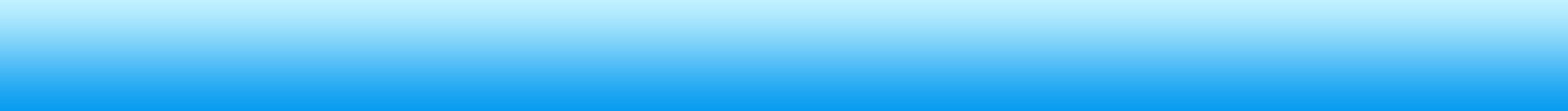 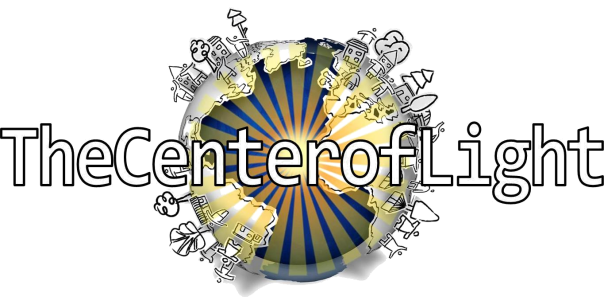 Hula
Hoop
Games
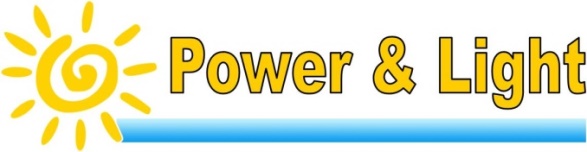 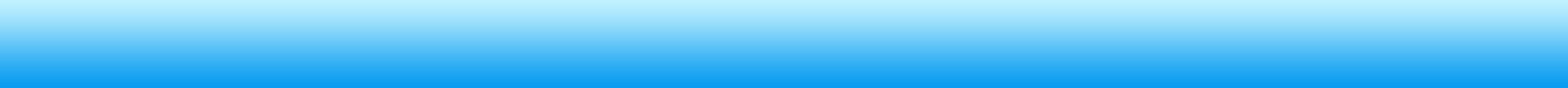 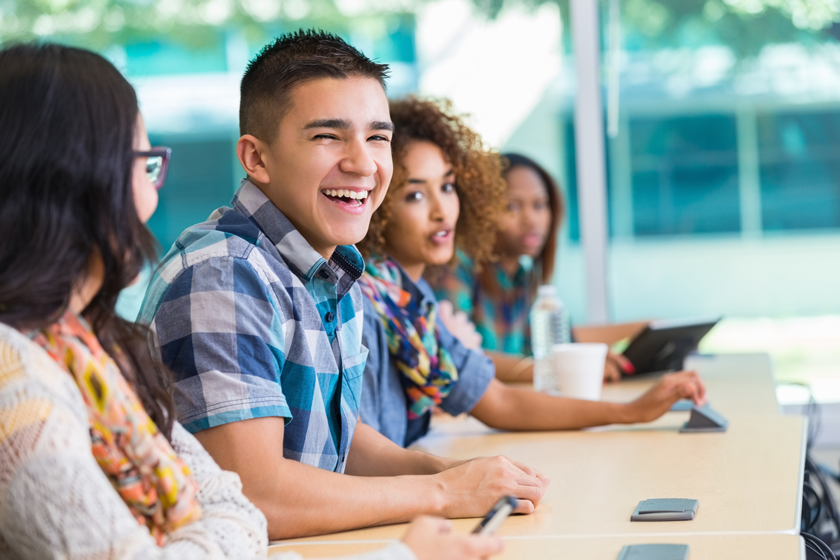 Class orGroup Projects
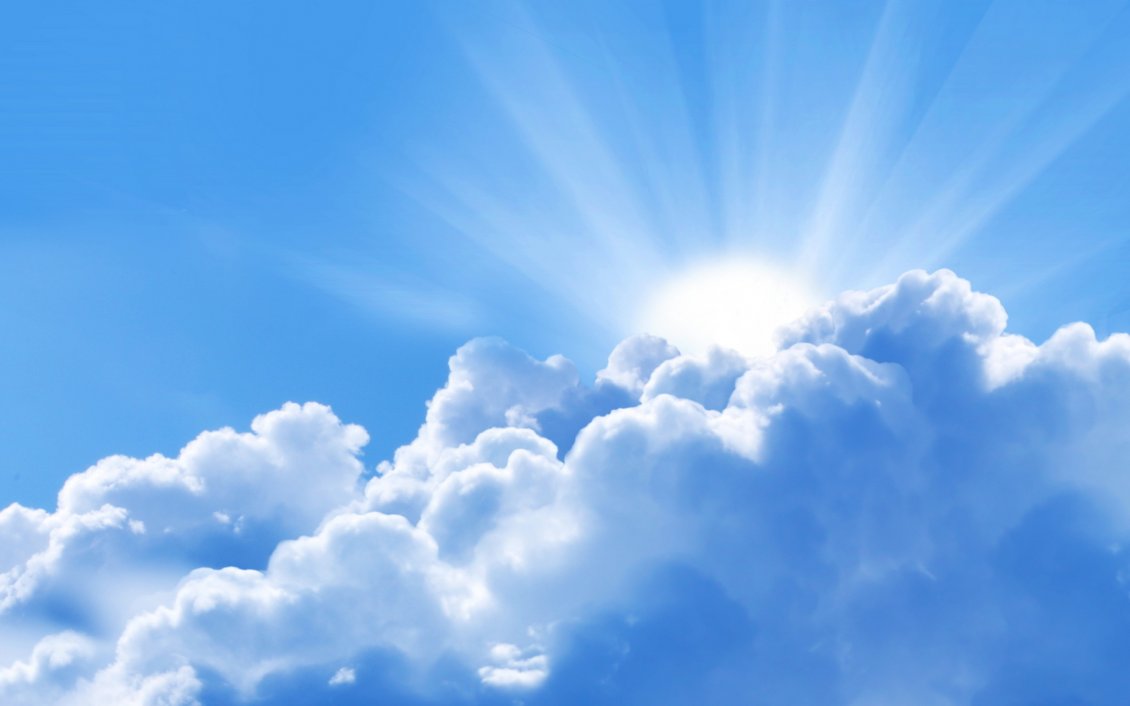 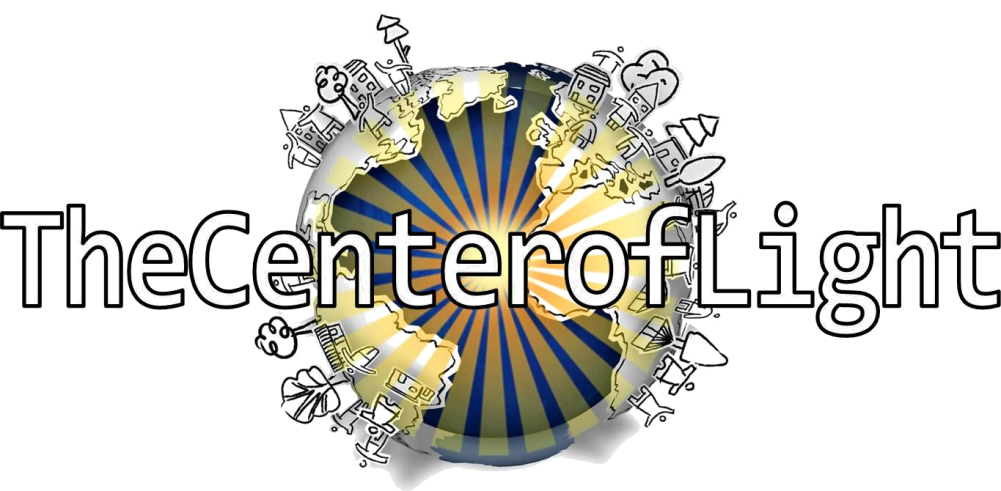 Be a World Changer
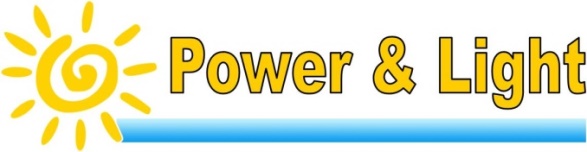 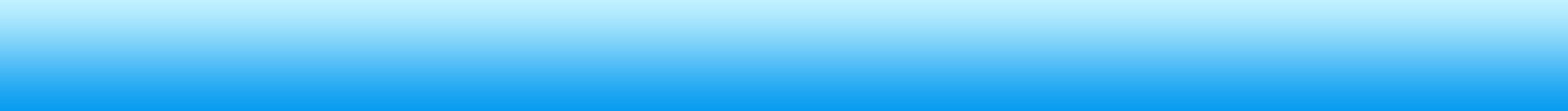 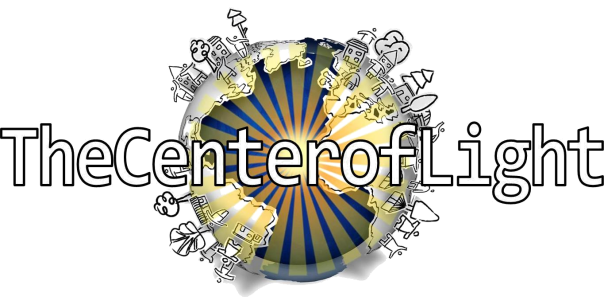 https://www.youtube.com/watch?v=n5E8gyDPs70
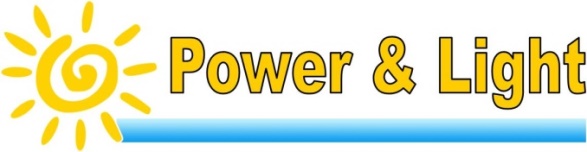 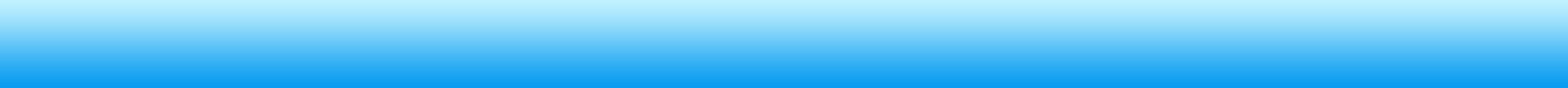